Messen und Ausstellungen in der BRD
Messen und Ausstellungen in der BRD
Die Bundesrepublik Deutschland ist ein bedeutender Messestandort. Jährlich finden in Deutschland über 150 internationale Messen und Ausstellungen statt, die von bis zu 170.000 Ausstellern und 9 bis 10 Millionen Besuchern besucht werden.
Die wichtigsten Messeplätze in Deutschland sind:
Die Messe Frankfurt
Frankfurt am Main: Die Messe Frankfurt ist mit einem Ausstellungsfläche von über 500.000 Quadratmetern die größte Messe in Deutschland. Sie ist vor allem für ihre internationalen Fachmessen bekannt, darunter die Internationale Automobil-Ausstellung (IAA), die Frankfurter Buchmesse und die Frankfurter Buchmesse.
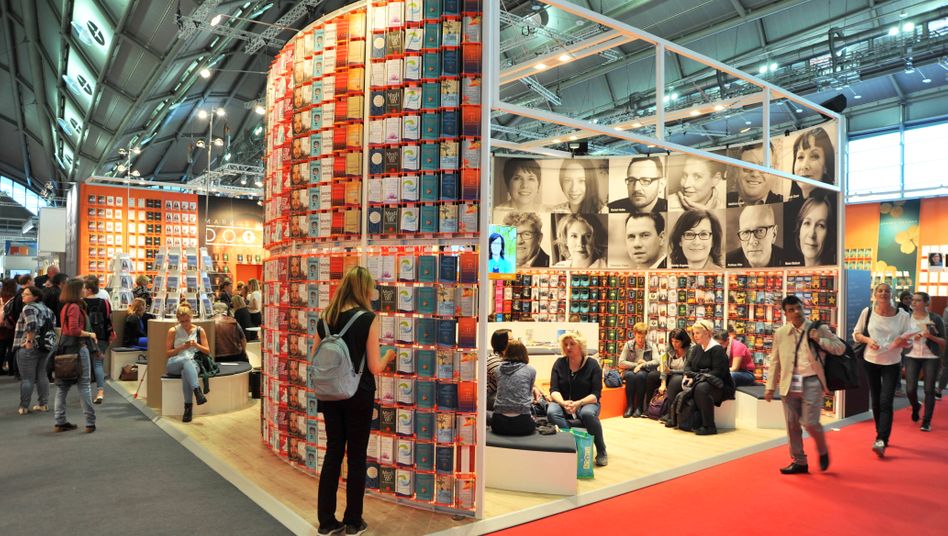 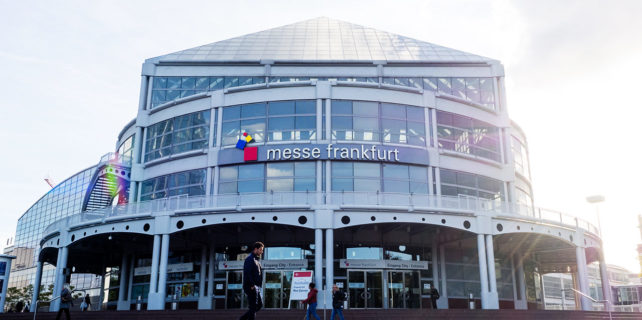 Hannover
Die Deutsche Messe Hannover ist ein weiterer wichtiger Messestandort in Deutschland. Sie ist vor allem für ihre Industriemessen bekannt, darunter die Hannover Messe, die CeBIT und die Agritechnica.
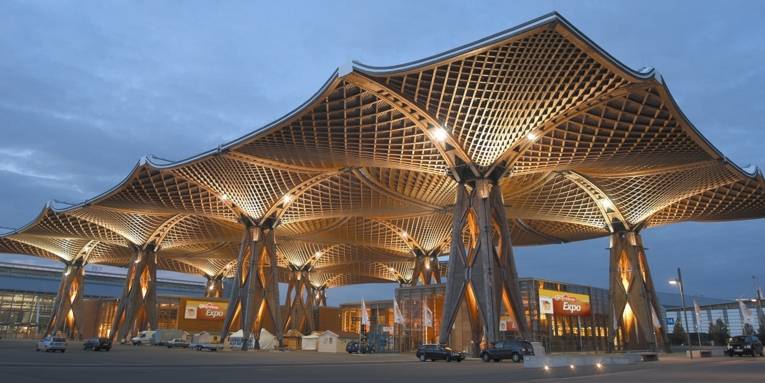 München
Die Messe München ist ein bedeutender Messestandort für Konsumgüter und Einzelhandel. Sie ist vor allem für ihre Messen wie die Internationalen Funkausstellung (IFA), die ISM und die ISPO bekannt.
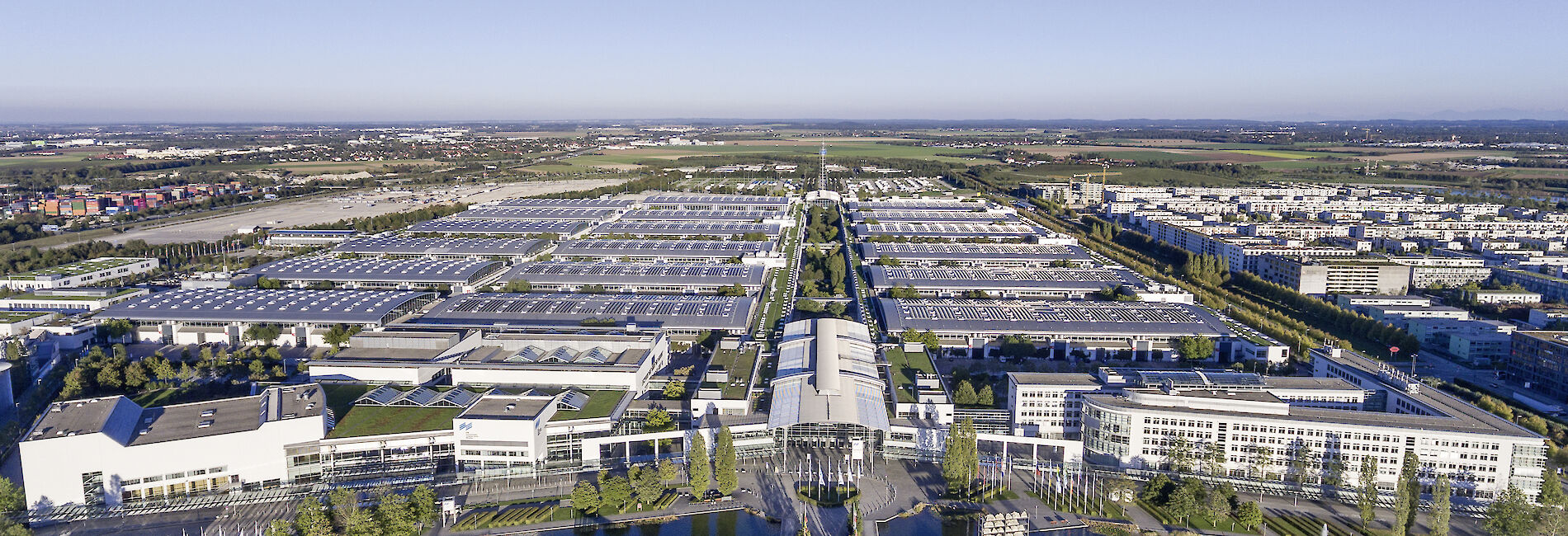 Köln
Die Messe Köln ist ein bedeutender Messestandort für Konsumgüter, Einzelhandel und Tourismus. Sie ist vor allem für ihre Messen wie die Anuga, die Spoga+Gafa und die Photokina bekannt.
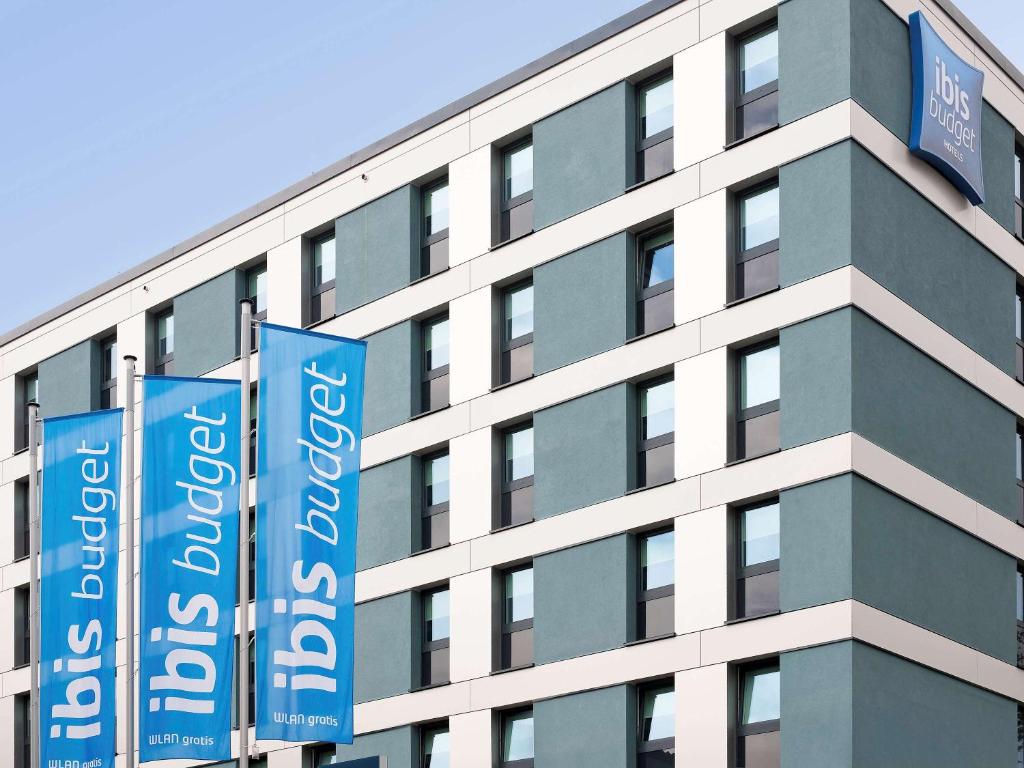 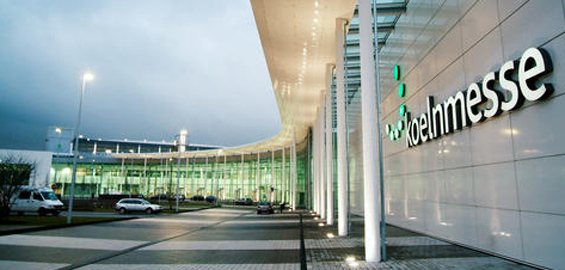 Messen und Ausstellungen in der BRD
Die Messen und Ausstellungen in Deutschland spielen eine wichtige Rolle für die deutsche Wirtschaft. Sie sind eine wichtige Plattform für Unternehmen, um ihre Produkte und Dienstleistungen zu präsentieren und neue Kunden zu gewinnen. Die Messen und Ausstellungen tragen auch zur wirtschaftlichen Dynamik in Deutschland bei, indem sie neue Impulse für Innovationen und Investitionen setzen.

Die Messen und Ausstellungen in Deutschland sind auch für die Besucher eine interessante und informative Veranstaltung. Sie bieten die Möglichkeit, sich über neue Produkte und Trends zu informieren, sich mit anderen Fachleuten auszutauschen und neue Kontakte zu knüpfen.
Vielen Dank für Ihre Aufmerksamkeit!